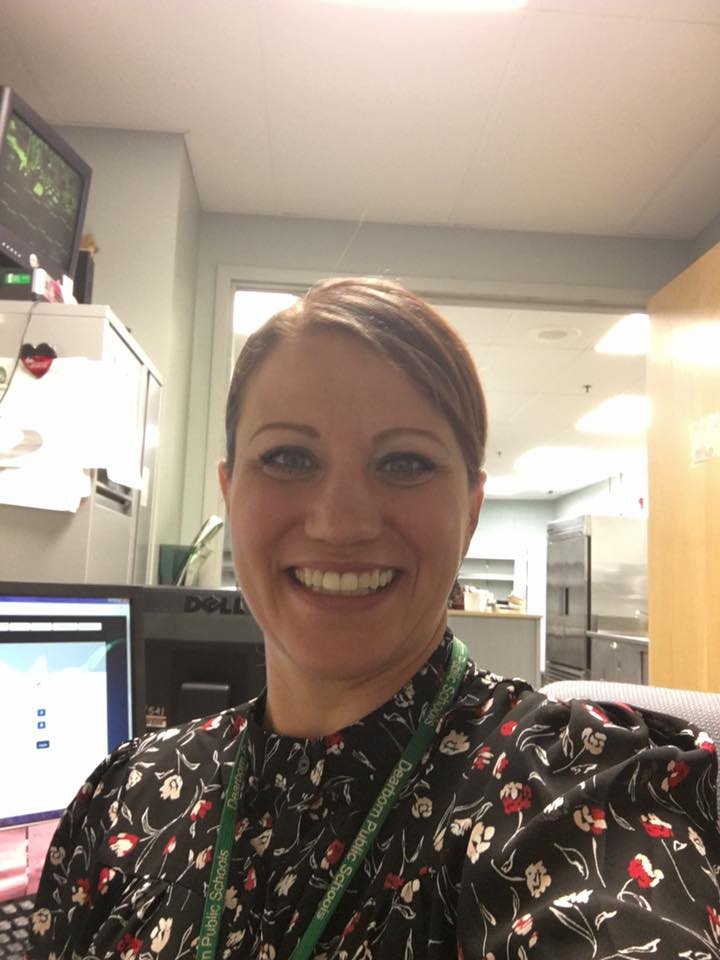 1
Chef Pokrywki
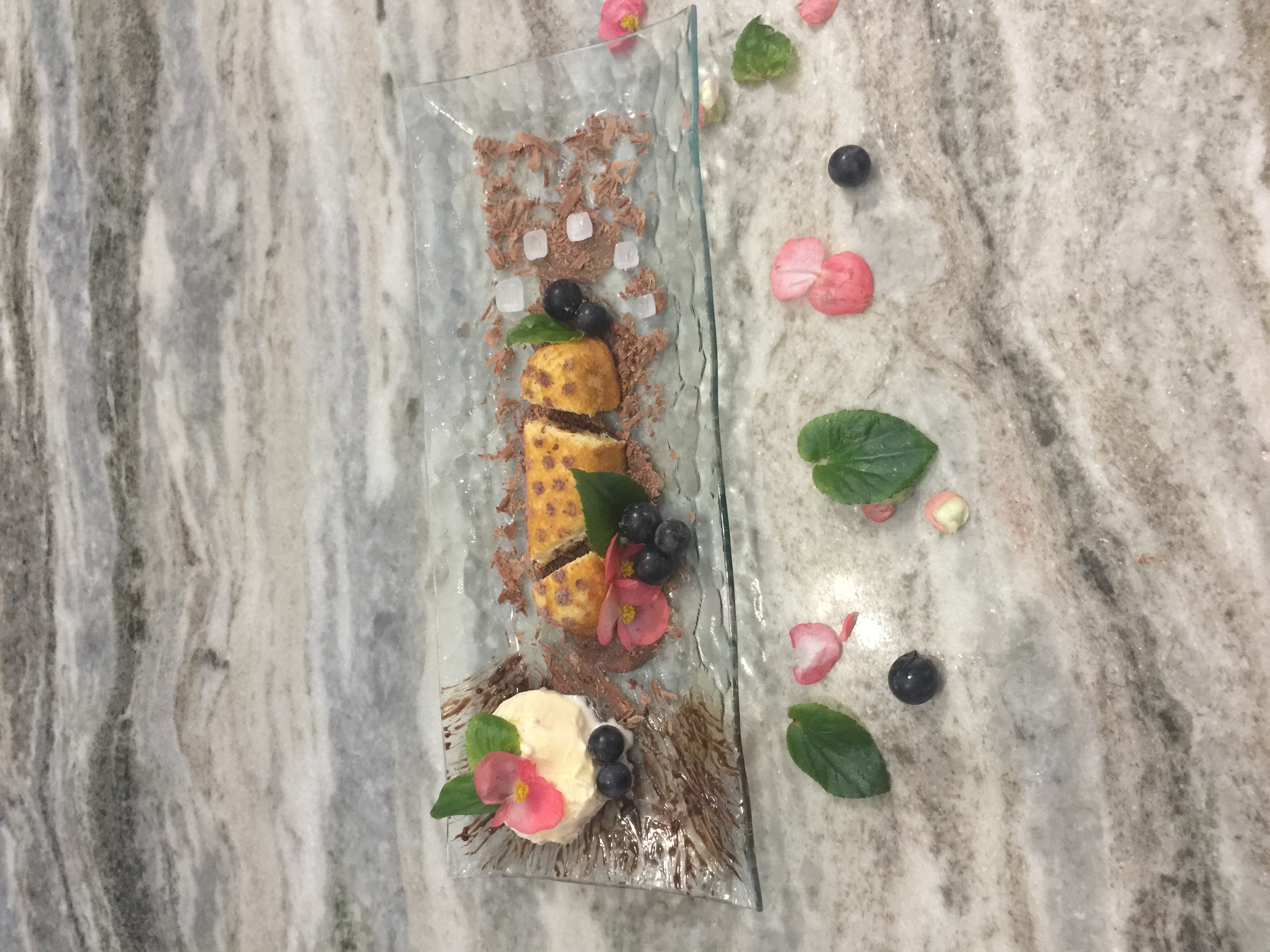 Welcome to Culinary Arts
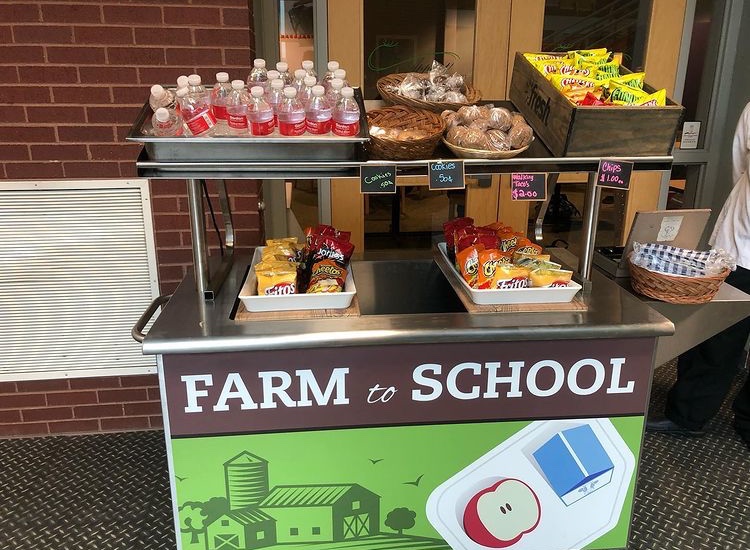 What WILL you learn:
You’ll learn about management, marketing, and operation of restaurant and other food services; lodging, attractions, recreation events, and travel related services
You'll apply new skills
operational and management skills; event planning and organization; customer service; aspects of the travel industry; food preparation; time management; communication; decision making; project management and entrepreneurship.
School Restaurant
You’ll receive hands on experience
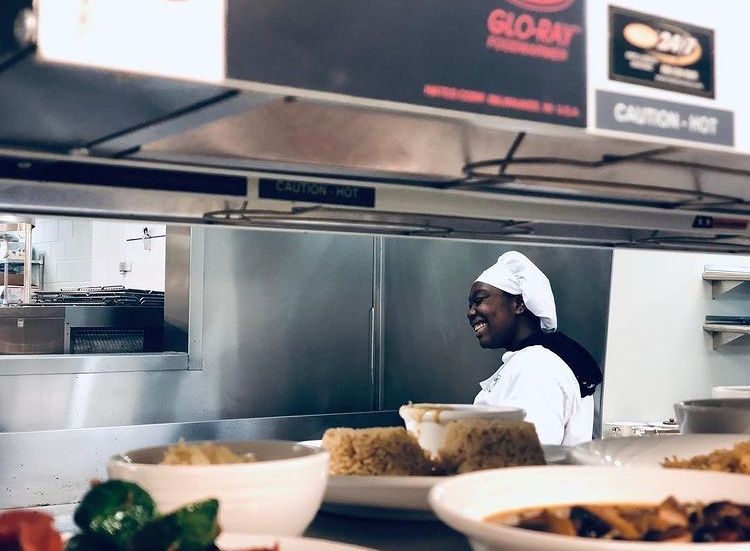 You’ll enjoy Learning new things
You’ll Be Part of Skills USA
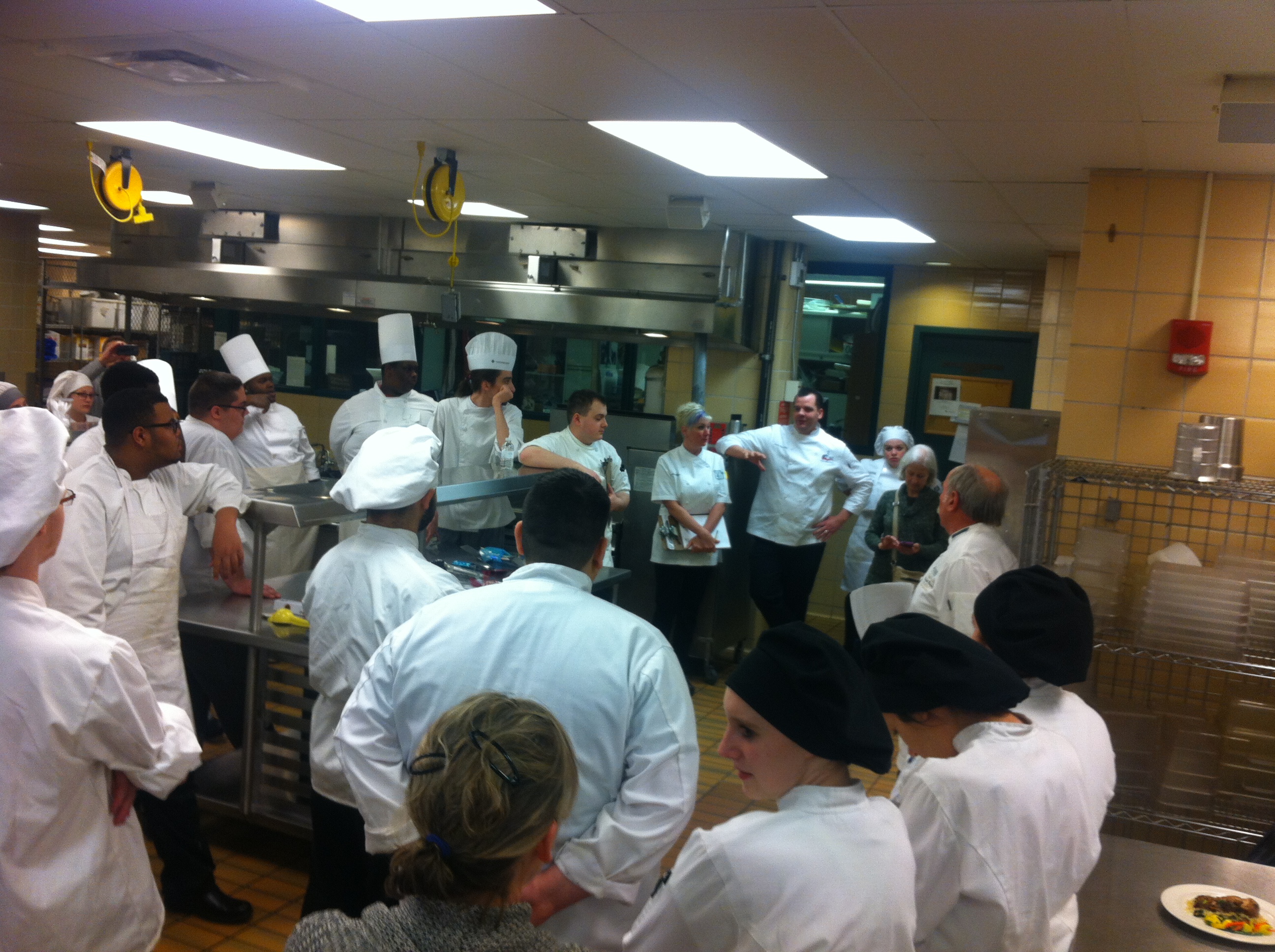 Skills USA allows students to build relationships, learn leadership skills, gives you the opportunity to compete against others Skill Members from other districts, organizes fund raisers and so much more.
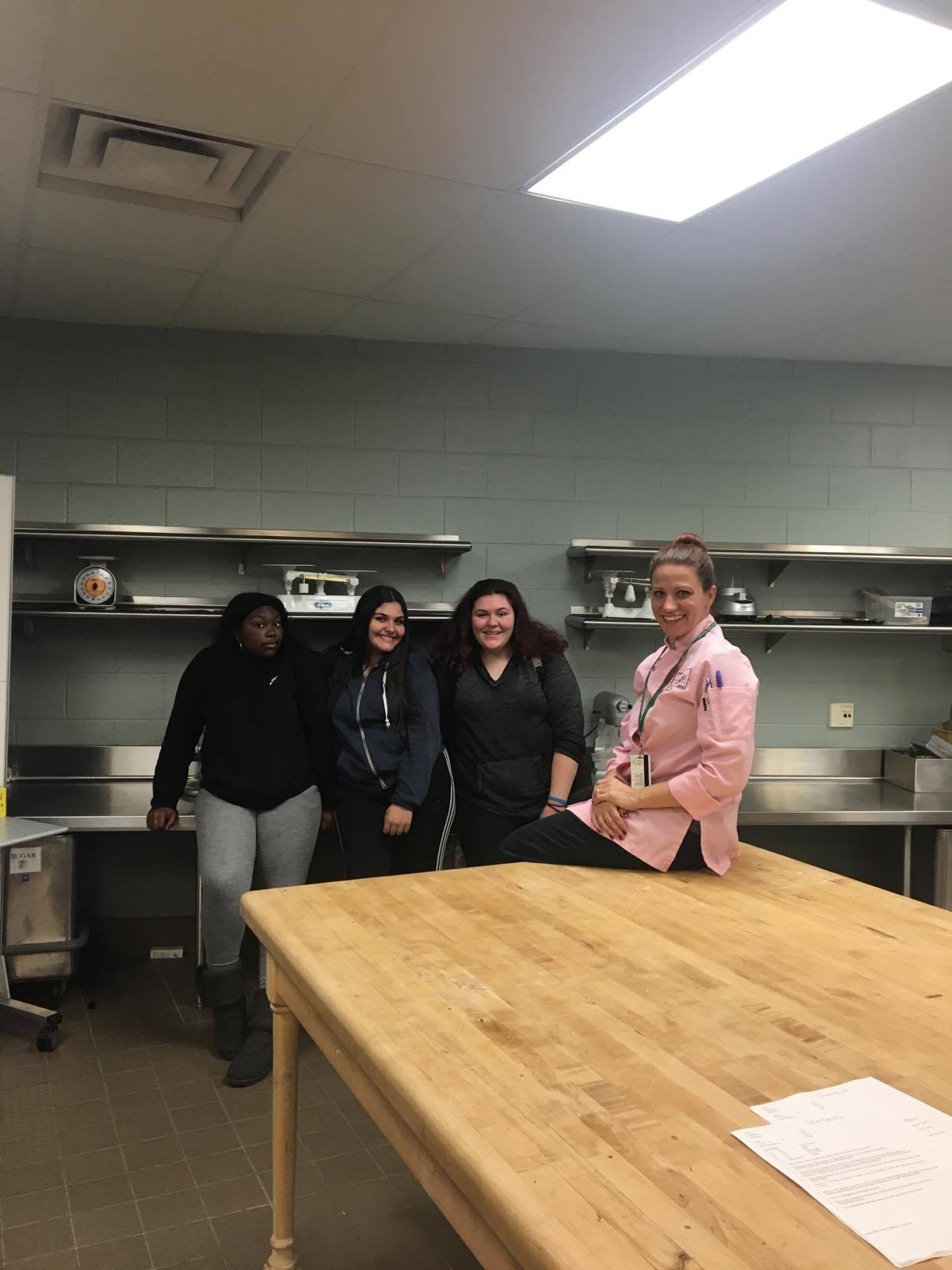 But most of all, you’ll enjoy learning…
For more information please email:
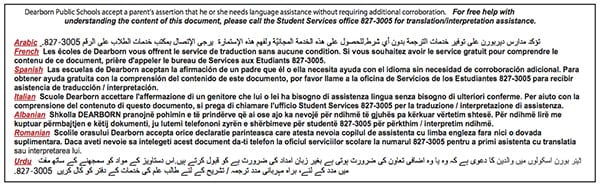 pokrywk@dearbornschools.org
Hospitality program link : 

https://berry.dearbornschools.org/hospitality-courses/